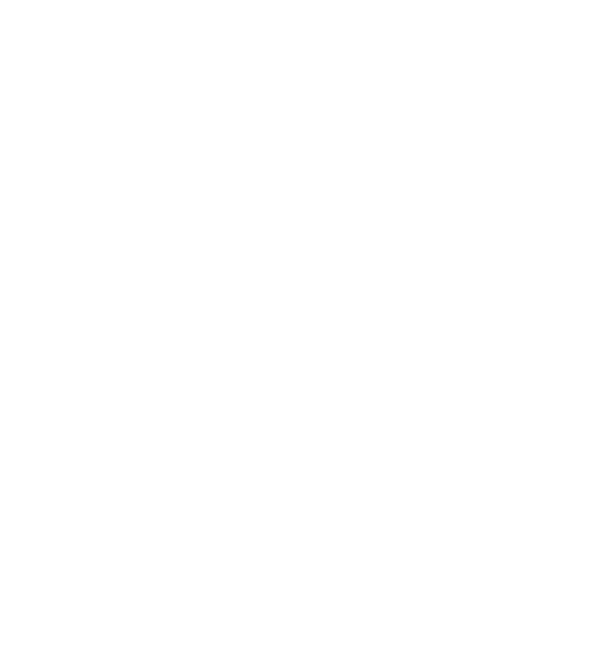 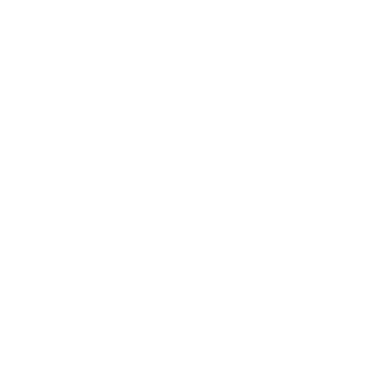 Seguro Escolar COVID-19
Para beneficiarios Fonasa
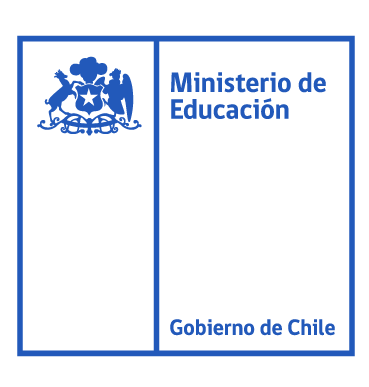 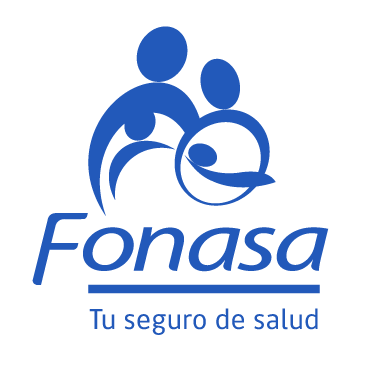 Objetivo
Garantizar cobertura gratuita de Salud a párvulos y escolares en prestaciones de salud asociadas por Covid-19.
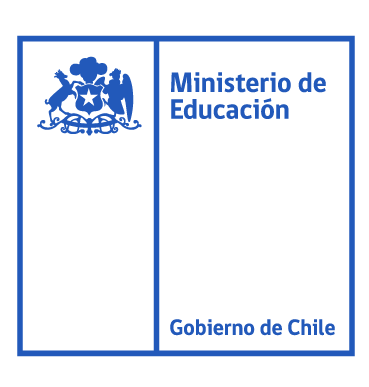 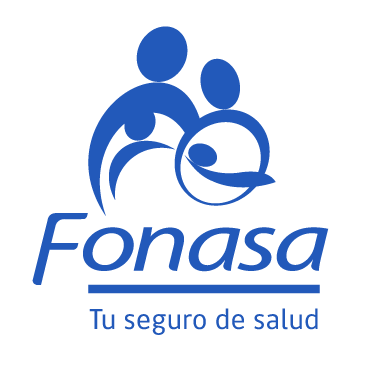 ¿Para quién es el beneficio?
Alumnos regulares de establecimientos reconocidos por el Estado de educación parvularia, básica o media.
El seguro estará vigente durante la alerta sanitaria y cubrirá a todos los estudiantes, sin importar el tramo Fonasa al que pertenezcan.
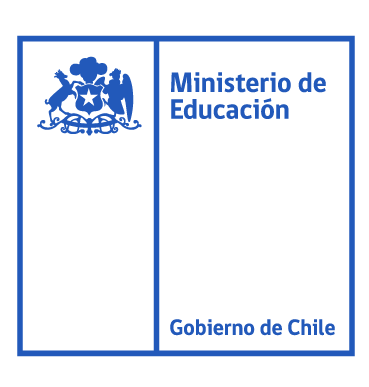 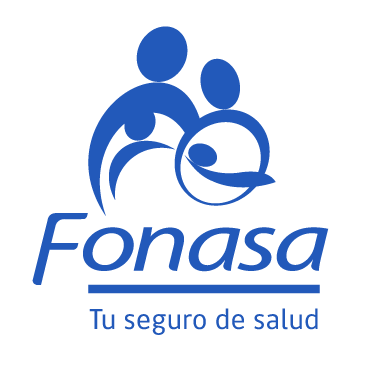 ¿Cómo se genera la atención?
3
1
2
Independiente de si el prestador de la Red Integrada es público o privado, el procedimiento será considerado como parte de la Red Pública de Salud, por tanto, bajo el nuevo Seguro Escolar Covid-19, el estudiante tendrá gratuidad en su atención.
Los estudiantes Fonasa deberán acudir a la Red Pública de Salud, ya sea en el consultorio donde están inscritos o su hospital de base.
Si el recinto hospitalario no cuenta con la capacidad para generar la atención, a través del monitoreo de la capacidad hospitalaria que realiza la Unidad de Gestión Centralizada de Camas, será derivado a otro prestador de la Red Integrada de Salud (prestador público o privado).
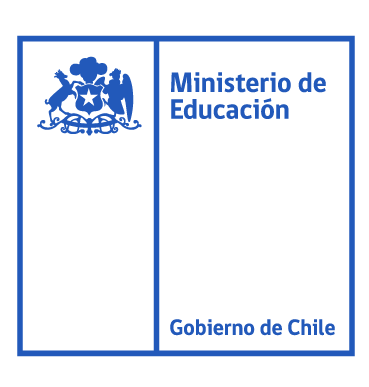 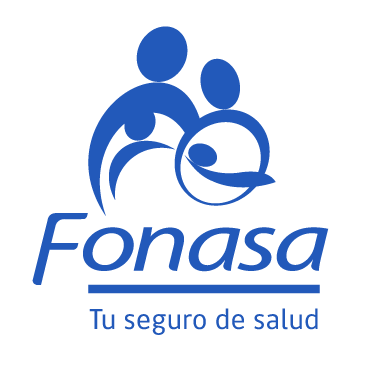 Tramo A
Seguro Escolar Covid-19
Tramo A
Tramo B
Tramo C
Tramo D
100% gratuidad para todos los tramos
Independiente de si el prestador de la Red Integrada es público o privado, el procedimiento será considerado como parte de la Red Pública de Salud, por tanto, bajo el nuevo Seguro Escolar Covid-19, el estudiante tendrá gratuidad en su atención.
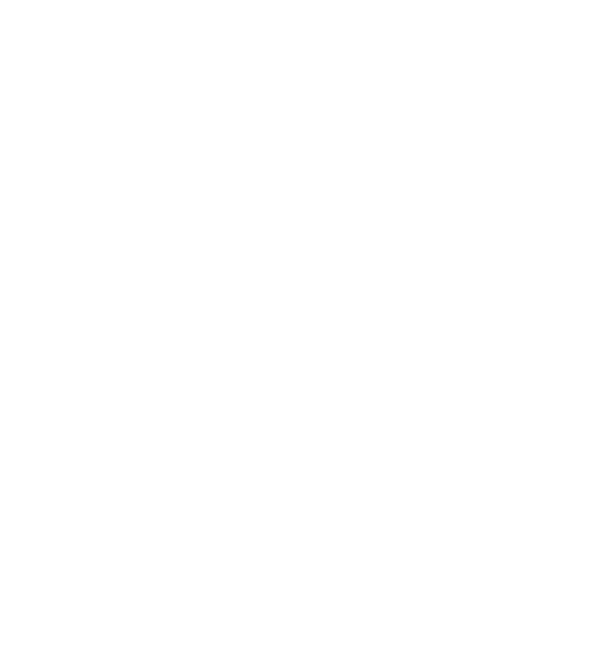 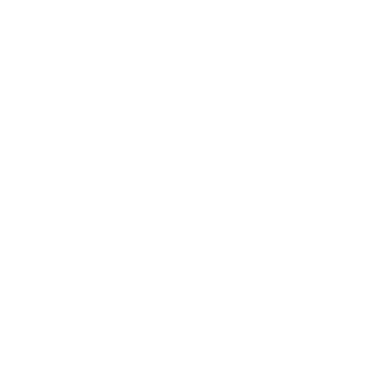 Seguro Escolar COVID-19
Para beneficiarios Fonasa
Para dudas, comunícate con nosotros
estudiantescovid19@fonasa.cl